La dinastía borbónica
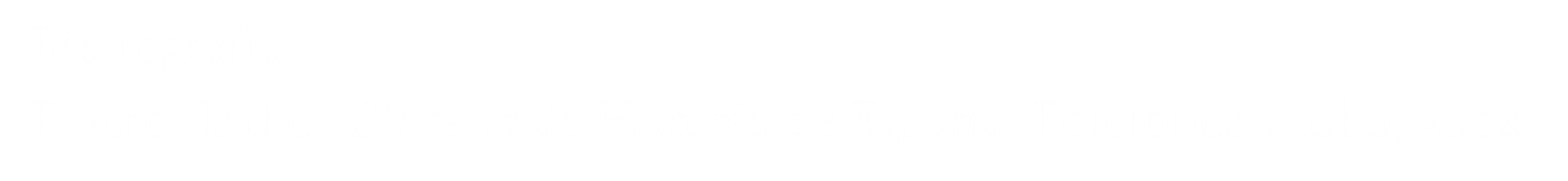 El primer monarca de la Casa de Borbón, Felipe V (1700-1746), nieto del monarca Luis XIV, designado sucesor por Carlos II, llegó a Madrid en 1701.

				(Rivero, 2004:165)
El rey, en una fuerte crisis de melancolía, abdicó (1724) en su primogénito Luis I, que murió a los siete meses víctima de la viruela. Felipe V de nuevo se hizo cargo del trono. 

				(Rivero, 2004:167)
De lo expuesto se deduce que el primer Borbón implantó la eficacia en la administración, el desarrollo de la cultura con la creación de las Academias de la Lengua (1713) y de la Historia (1736) y la constitución de centros de estudios técnicos y médicos.

					(Rivero, 2004: 167)
Fernando VI (1746-1759), hijo de Felipe V y María Luisa de Saboya, fortaleció las directrices de la política borbónica con la elección de excelentes ministros y la decisión de mantener el país neutral y sin guerras. 

				(Rivero, 2004:168)
La muerte sin hijos de Fernando VI dejó el trono a su hermanastro Carlos, rey de Nápoles.


				(Rivero, 2004:168)